Степь в произведениях русских и калмыцких писателей
Выполнила ученица  Статова Дарья
Введение
Калмыцкая степь – моя малая родина. Благоухающая разнотравьем весной, выгоревшая и поблёкшая от зноя летом, бурая осенью, занесённая снегом зимой – это всё она, родная степь. Огромны степные просторы, где так вольно ветру, где есть место всему живому: птицам и насекомым, травам и цветам, животным маленьким и большим, человеку. А сколько скрытых, сразу невидимых глазу красок и оттенков! А сколько звуков: трели птиц, треск кузнечиков, шелест сухой травы, клики водоплавающей птицы! А как дурманит воздух, настоянный на степных травах! Степь кормит и поддерживает степняка, завораживает и очаровывает, становится источником вдохновения творческих людей: поэтов, художников, композиторов.
Степь в произведениях калмыцких писателей
Калмыцкая степь в произведениях писателей и поэтов предстает как живая, потому что они изобразили её с замечательным мастерством, роскошными многоцветными красками, словно художник на полотне.. По их произведениям можно изучать растительный и животный мир степей.
Д. Н. Кугультинов
Нельзя не отметить особенное 
восторженное отношение 
Д. Кугультинова к его родной калмыцкой
 степи. Кто хоть раз побывал в 
калмыцкой степи, очаровывался её 
широтой, просторами, выносливостью 
тех, кто обитает в степи, для кого 
степь является родным домом. Таким домом является степь 
для великого поэта Калмыкии- Д.Н. Кугультинова. 
На свете только- степь и небо.
 На свете- птицы, степь и я. 
О счастье духа, счастье тела- 
Простор, не знающий предела.
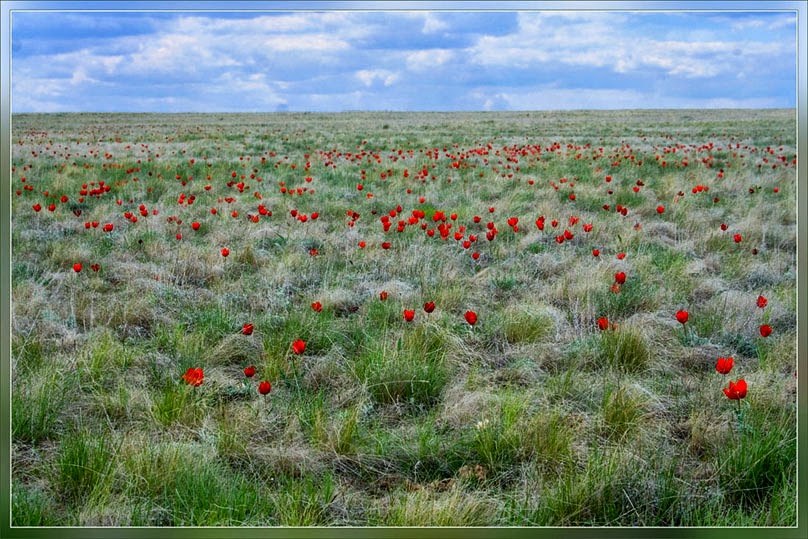 Как ты прекрасна, степь моя, в апреле!
Хрустально-звонкий воздух, и простор,
И колокольчик – жаворонка трели!.
Ты – музыка, чьи звуки в давних пор
Какой-то гений, в неизвестность канув,
Переложил на живопись тюльпанов.
Как счастлив я, что голос твой пойму,
Что человек я, что душе все чаще
Доступна радость красоты щемящей…
Иль человек я только потому,
Что внемлет скрытой музыке душа?.
О жизнь, как ты щедра!. Как хороша!.
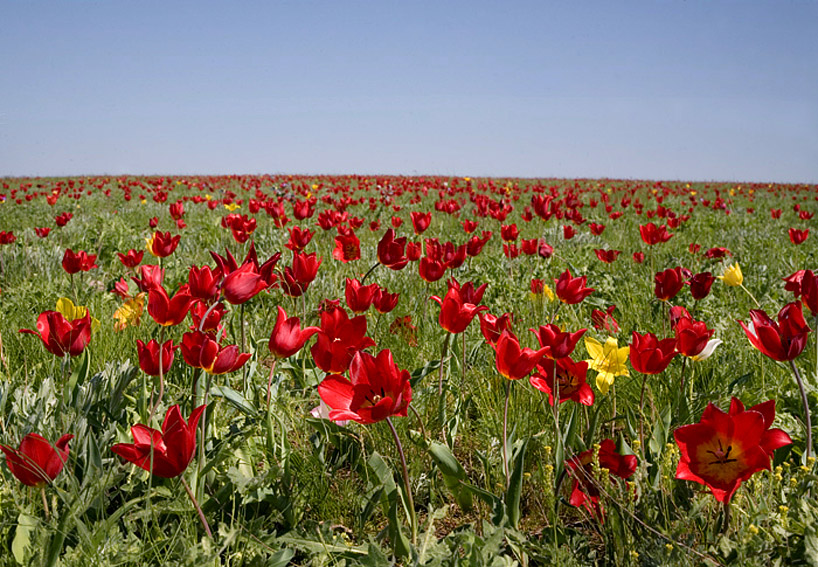 Григорий Кукарека
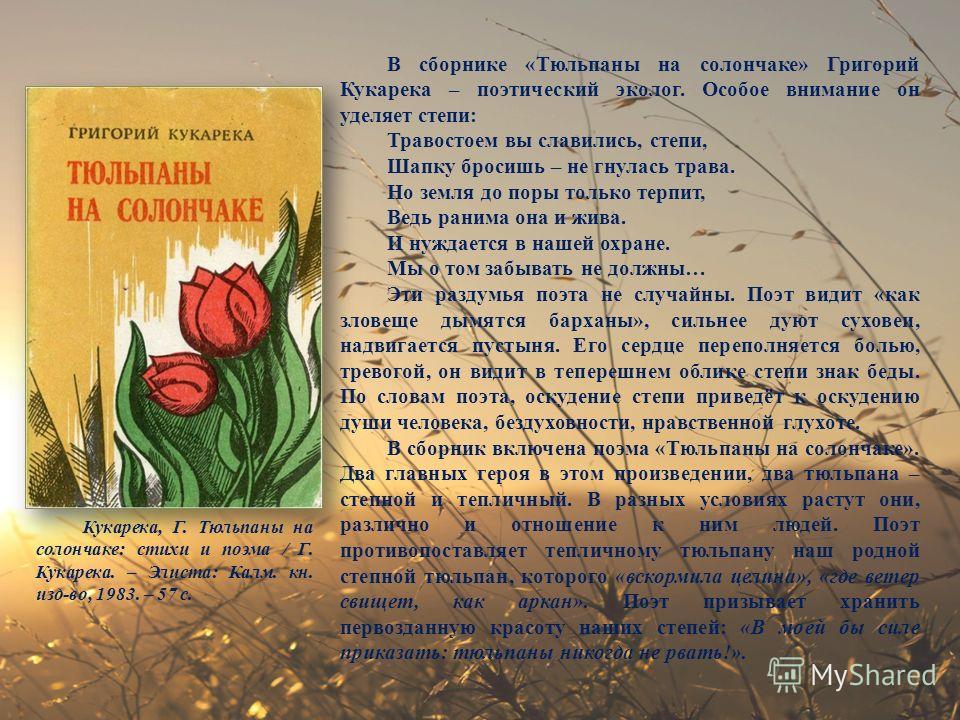 В сборнике «Тюльпаны на солончаке» 
Григорий   Кукарека – поэтический эколог. Особое 
внимание он уделяет степи: 
Травостоем вы славились, степи, 
Шапку бросишь – не гнулась трава. 
Но земля до поры только терпит, 
Ведь ранима она и жива. 
И нуждается в нашей охране.
 Мы о том забывать не должны…
 Эти раздумья поэта не случайны. Поэт видит «как зловеще 
дымятся барханы», сильнее дуют суховеи, надвигается пустыня.
 Его сердце переполняется болью, тревогой, он видит в теперешнем облике степи знак
беды. По словам поэта, оскудение степи приведёт к оскудению души человека,
бездуховности, нравственной глухоте. В сборник включена поэма «Тюльпаны на
солончаке». Два главных героя в этом произведении, два тюльпана – степной и тепличный.
В разных условиях растут они, различно и отношение к ним людей. Поэт противопоставляет
тепличному тюльпану наш родной степной тюльпан, которого «вскормила целина», «где
ветер свищет, как аркан». Поэт призывает хранить первозданную красоту наших степей: «В
моей бы силе приказать: тюльпаны никогда не рвать!».
Степь в произведениях русских писателей
Степи без конца и края, ровные, скучные, раздольные, волнистые, холмистые... Степь, словно живое существо, меняет свои наряды. Разные поэты – разное восприятие степи.
А.С. Пушкин
Из всего комплекса произведений Пушкина со «степной» больше всего приближается лирика, причем здесь мы имеем дело, скорее, не с чисто художественным сходством, а с общим эмоционально-смысловым решением темы. В лирике Пушкина топос степи появляется во второй половине 1820-х годов и имеет драматическую, почти трагическую тональность. В данном аспекте весьма показательным является стихотворение «Три ключа» (1827), наделенное повышенной символической энергией: 
В степи мирской, печальной и безбрежной, 
Таинственно пробились три ключа: 
Ключ юности, ключ быстрый и мятежный, 
Кипит, бежит, сверкая и журча. 
Кастальский ключ волною вдохновенья
 В степи мирской изгнанников поит.
 Последний ключ – холодный ключ забвенья,
 Он слаще всех жар сердца утолит.
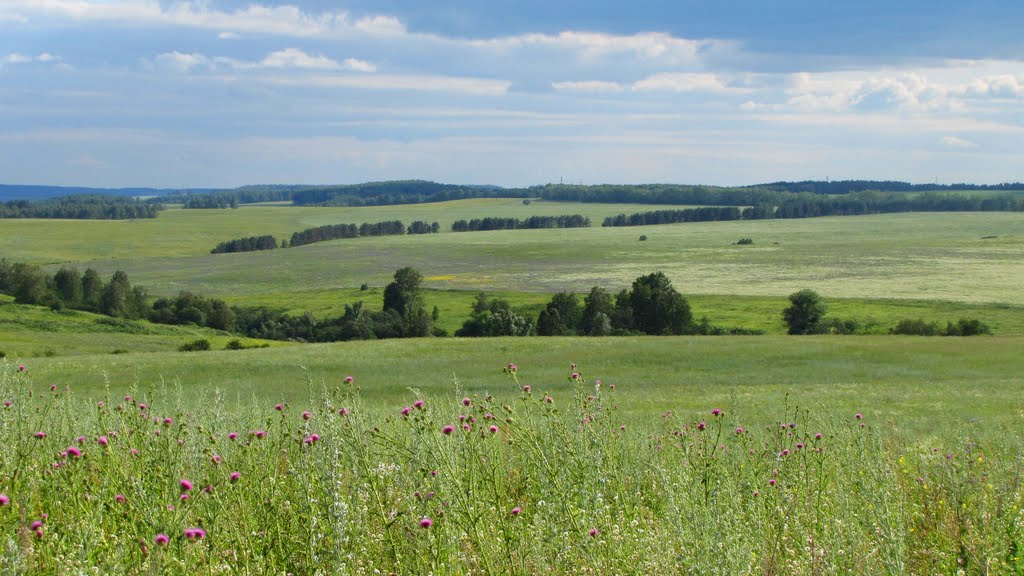 Н. Гоголь
Описание степи у Н.Гоголя («Тарас Бульба»)
    Степь чем дальше, тем становилась прекраснее. Тогда весь юг, все то пространство... до самого Черного моря было зеленою, девственною пустынею... Ничего в природе не могло быть лучше; вся поверхность земли представлялась зелено-золотым океаном, по которому брызнули миллионы разных цветов... занесенный бог знает откуда колос пшеницы наливался в гуще... Воздух был наполнен тысячью разных птичьих свистов. В небе неподвижно стояли ястребы, распластав свои крылья и неподвижно устремив глаза свои в траву. Крик двигавшейся в стороне тучи диких гусей отдавался бог весть в каком дальнем озере. Из травы подымалась мерными взмахами чайка и роскошно купалась в синих волнах воздуха. Вот она пропала в вышине, только мелькнет одною черною точкою; вот она перевернулась крылами и блеснула перед солнцем. Черт вас возьми, степи, как вы хороши!.
Сначала Гоголь определяет степь как пространство земли. А затем прибегает к метафорам: степь – зелено-золотой океан, синие волны воздуха, брызнули по океану… Необозримость степи подчеркнута фразой: брызнули миллионы разных цветов. Степь у Гоголя особенная: она живет, дышит, шумит.
Заключение
Как  и  для  русских  так  и для калмыцких писателей  степь  имеет  особое  значение.  Она  —  мать  кочевников,  дающая  пастбища,  еду, в  то же  время  она-мать  земледельца,  своей  плодородной  почвой 
     дающая  хлеб,  богатый  урожай,  то  есть  тоже  —  еду.  Так же она просто красива своим видом!  
    Она  вдохновляет  писателей,  поэтов  и  музыкантов  на  создание  своих  произведений.  Степь  всегда  останется  вечным  источником  вдохновения  еще  для  многих  поколений.